Elements of the {Epic} Hero Cycle
English 9/9A
{Supernatural} HERO 1
Element #1
Harry Potter
The main character is a hero, who often possesses supernatural abilities or qualities.
On a {mission} 2
The hero is charged with a quest.
{Tried} and True 3
The hero is tested, often to prove the worthiness of himself and his quest.
{more than} human 4
The presence of numerous mythical beings, magical and helpful animals, and human helpers and companions.
{far, far away} lands 5
The hero’s travels take him to a supernatural world, often one that normal human beings are barred from entering.
Don’t {give up} yet! 6
The epic hero cycle must reach a low point where the hero nearly gives up his quest or appears defeated.
{arise} 7
Resurrection
Winner, Winner 8
Restitution. Often this takes the form of the hero regaining his rightful place on the throne.
Characteristics of an Epic {Hero}
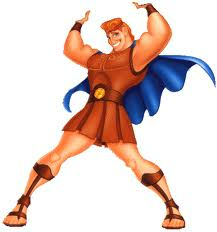 {Larger} than life 1
A larger-than-life hero who embodies the values of a particular society.
Ford {tough} 2
Superhuman; stronger, smarter, and more clever than an ordinary person.
{Journey} 3
The epic hero is on a quest for something of great value to himself or his people.
Mixed {heritage}
The epic hero often comes from mixed heritage: both human and divine parents; he will have human weaknesses.
Interference 5
The divine world (the gods) interfere with the human realm.